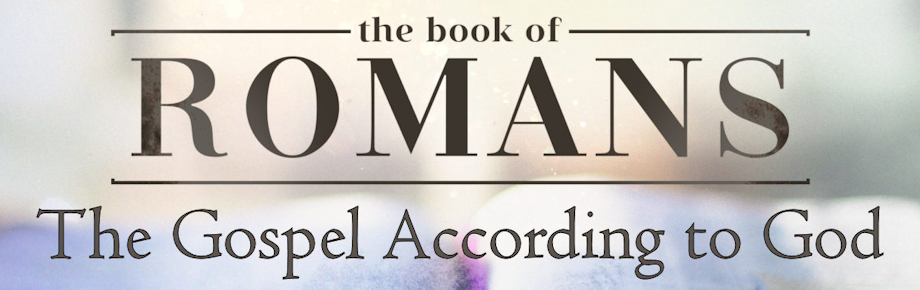 Identifying with Christ 
Romans 6:1-14 (Part 2)
Sunday, October 13, 2024
Romans 6:1-4
1 What shall we say then? Are we to continue in sin so that grace may increase? 2 May it never be! How shall we who died to sin still live in it? 3 Or do you not know that all of us who have been baptized into Christ Jesus have been baptized into His death? 4 Therefore we have been buried with Him through baptism into death, so that as Christ was raised from the dead through the glory of the Father, so we too might walk in newness of life.
Romans 6:5-7
5 For if we have become united with Him in the likeness of His death, certainly we shall also be in the likeness of His resurrection, 6 knowing this, that our old self was crucified with Him, in order that our body of sin might be done away with, so that we would no longer be slaves to sin; 7 for he who has died is freed from sin.
Romans 6:8-10
8 Now if we have died with Christ, we believe that we shall also live with Him, 9 knowing that Christ, having been raised from the dead, is never to die again; death no longer is master over Him. 10 For the death that He died, He died to sin once for all; but the life that He lives, He lives to God.
Justification vs Sanctification
Where Romans 5 speaks of justification by faith; explaining how God declares people righteous; Romans 6 explains how God makes people righteous. 

Whereas justification speaks about what God has done for us; sanctification speaks about what God does in us.
The Mosaic Law
(Three Aspects)
Ceremonial laws (ritualistic cleansing, sacrifices, etc.) 
Civic laws (how to judge, govern, etc.)
Moral laws (how to behave – the Ten Commandments)
Romans 6:14
For sin shall not be master over you, for you are not under law but under grace.
Mark 12:29-31
29 Jesus answered, “The foremost is, ‘HEAR, O ISRAEL! THE LORD OUR GOD IS ONE LORD; 30 AND YOU SHALL LOVE THE LORD YOUR GOD WITH ALL YOUR HEART, AND WITH ALL YOUR SOUL, AND WITH ALL YOUR MIND, AND WITH ALL YOUR STRENGTH.’ 31 The second is this, ‘YOU SHALL LOVE YOUR NEIGHBOR AS YOURSELF.’ There is no other commandment greater than these.”
Identifying with Christ – Romans 6:1-14
An anticipated enquiry  (1)
What shall we say then? Are we to continue in sin so that grace may increase?
Identifying with Christ – Romans 6:1-14
An anticipated enquiry  (1)
An accentuate exclamation (2)
May it never be! How shall we who died to sin still live in it?
May it never be! – me genoito - the strongest idiom of repudiation found in the Greek New Testament
Identifying with Christ – Romans 6:1-14
An anticipated enquiry  (1)
An accentuate exclamation (2)
An accurate explanation (3-4)
3 Or do you not know that all of us who have been baptized into Christ Jesus have been baptized into His death? 4 Therefore we have been buried with Him through baptism into death, so that as Christ was raised from the dead through the glory of the Father, so we too might walk in newness of life.
Identifying with Christ – Romans 6:1-14
An anticipated enquiry  (1)
An accentuate exclamation (2)
An accurate explanation (3-4)
An articulate expectation (5-10)
An expected resurrection (5)
An expected death (6-7)
An expected life (8-10)
2 Corinthians 5:21
[God the Father] made Him [Jesus] who knew no sin to be sin on our behalf, so that we might become the righteousness of God in Him.
Rock of Ages
Augustus Toplady
be of sin the double cure;
save from wrath and make me pure.
2 Corinthians 5:15
and He [Jesus] died for all [who believe in Him], so that they who live might no longer live for themselves, but for Him who died and rose again on their behalf.
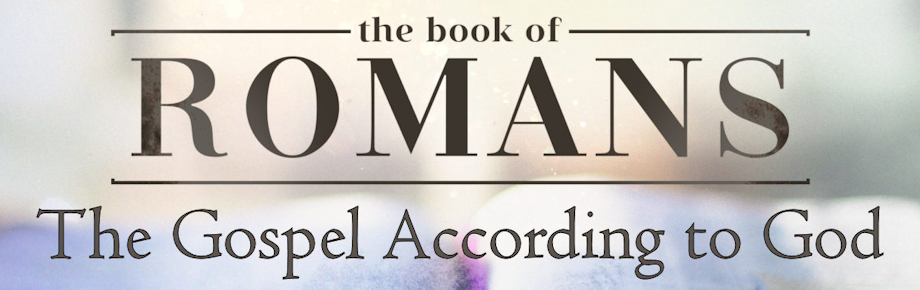 Identifying with Christ 
Romans 6:1-14 (Part 2)
Sunday, October 13, 2024